PHY 711 Classical Mechanics and Mathematical Methods
10-10:50 AM  MWF  Olin 103

Plan for Lecture 30: Chap. 9 of F&W
Wave equation for sound in linear approximation
Standing wave solutions
Inhomogeneous equations
11/05/2014
PHY 711  Fall 2014 -- Lecture 30
1
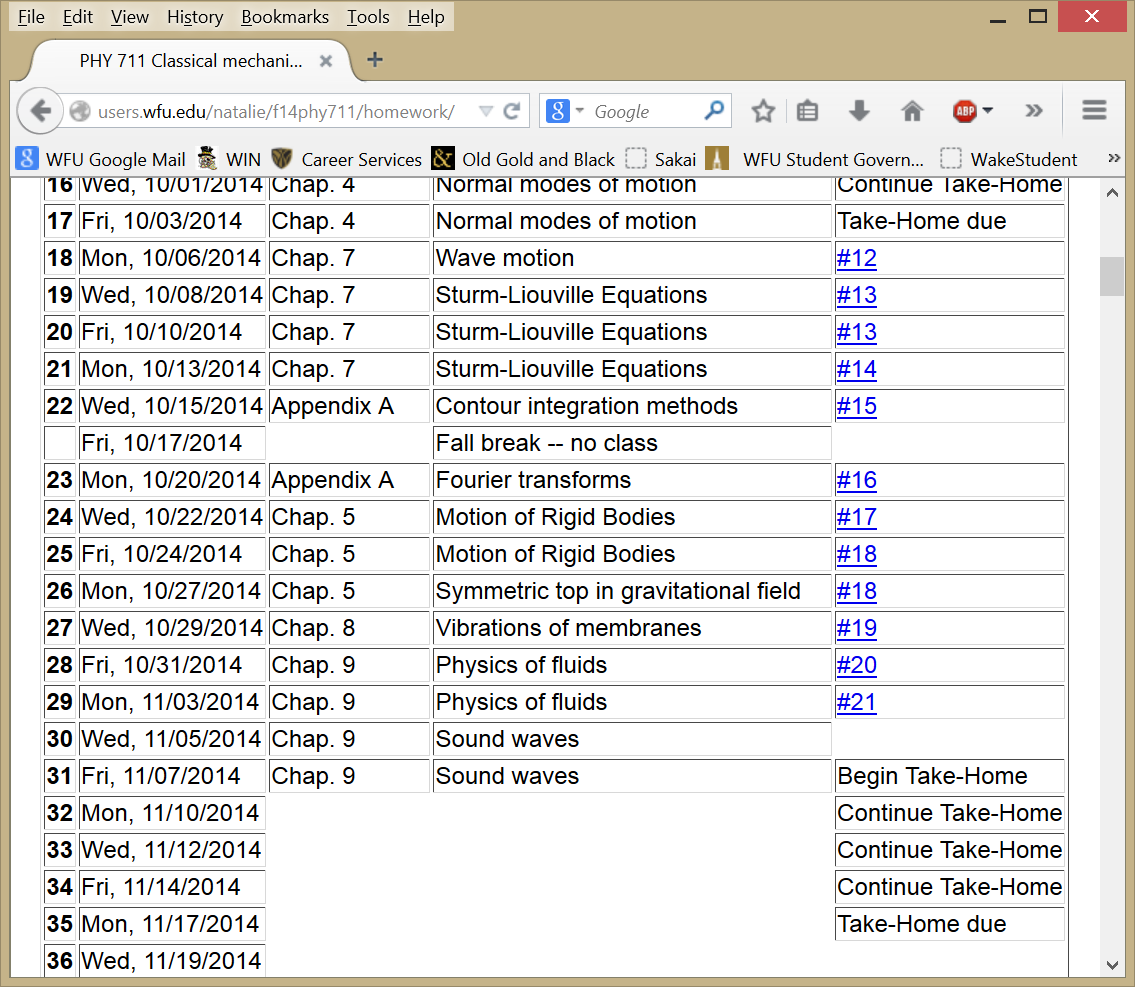 11/05/2014
PHY 711  Fall 2014 -- Lecture 30
2
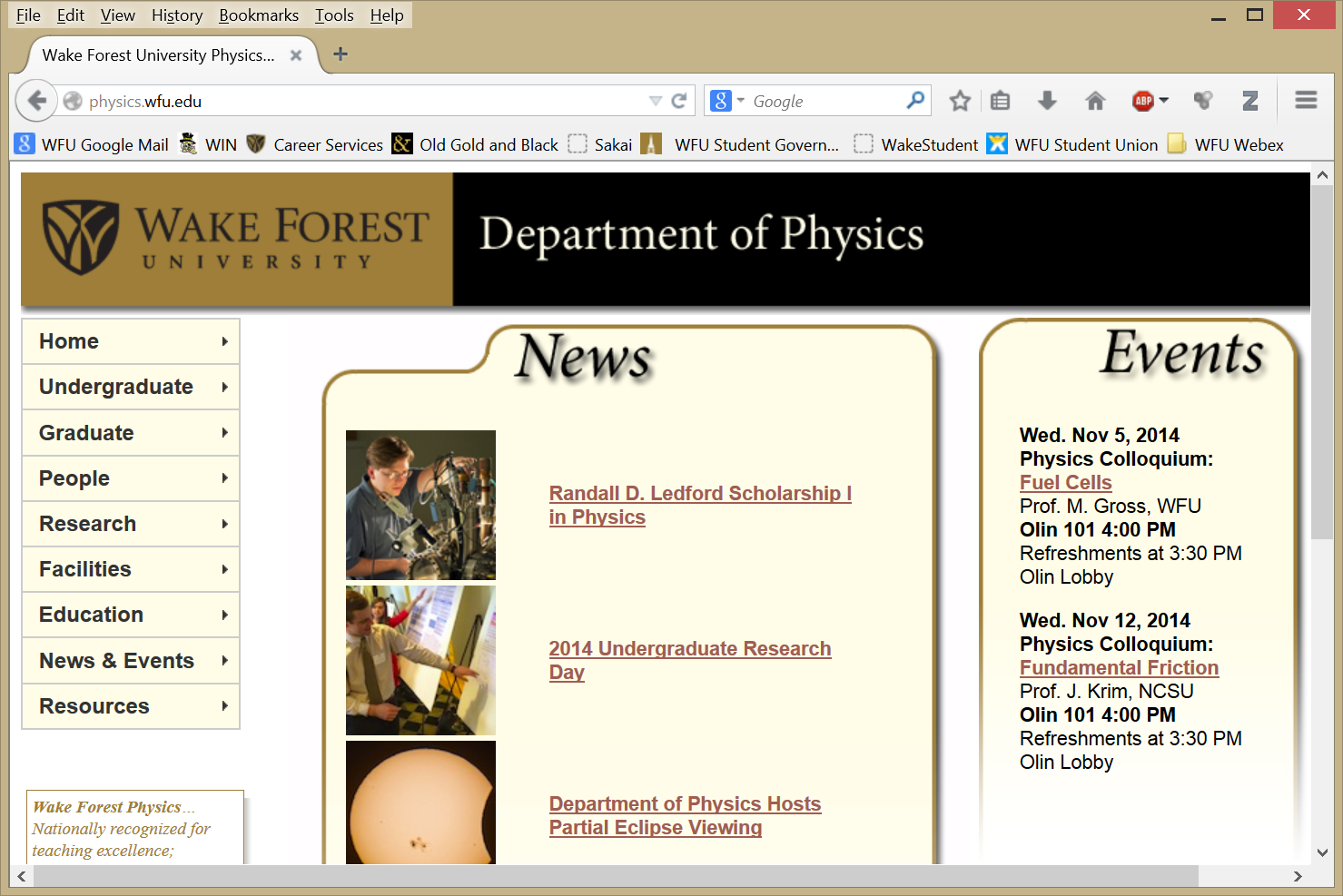 11/05/2014
PHY 711  Fall 2014 -- Lecture 30
3
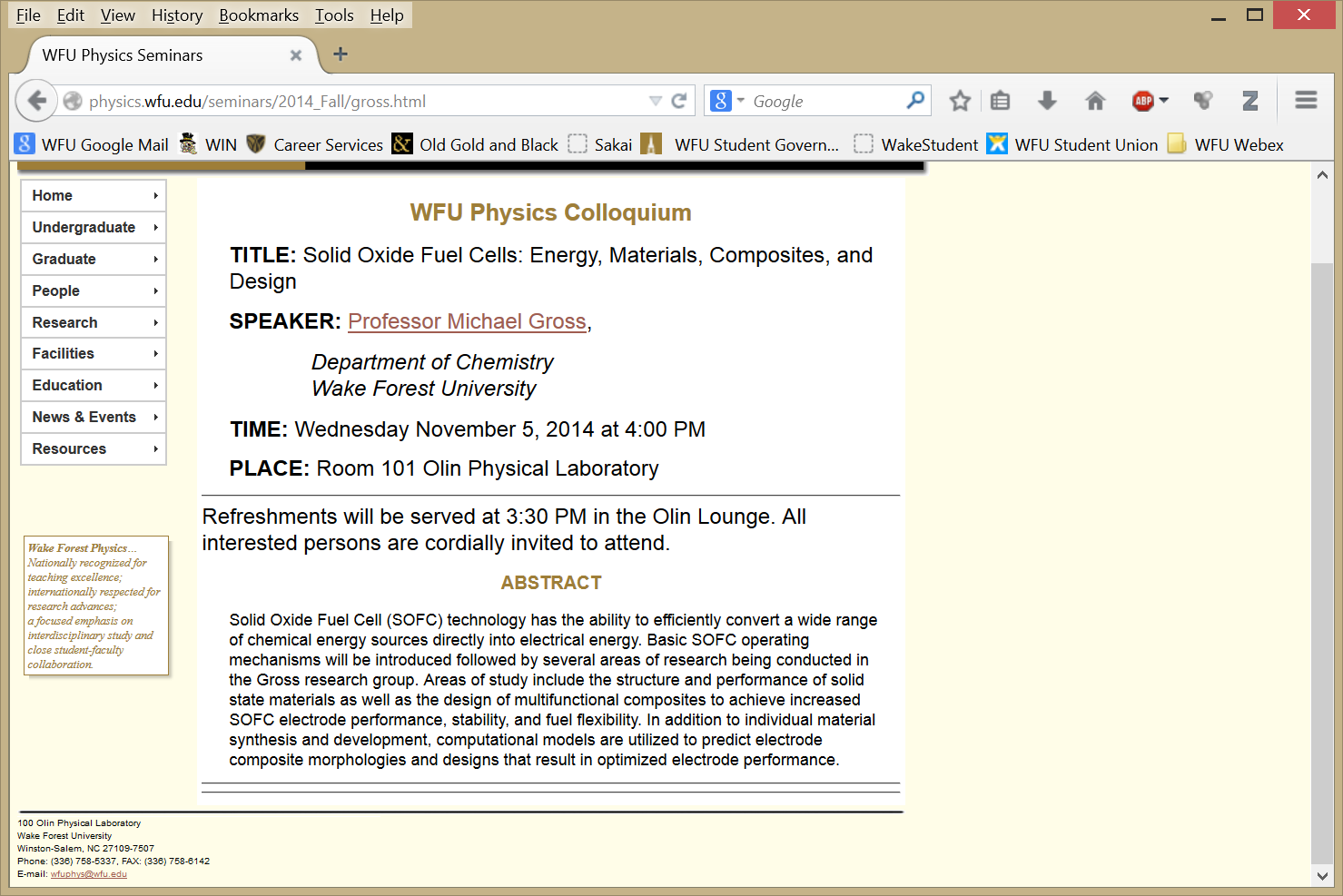 11/05/2014
PHY 711  Fall 2014 -- Lecture 30
4
Application of fluid equations to the case of air in equilibrium plus small perturbation
11/05/2014
PHY 711  Fall 2014 -- Lecture 30
5
11/05/2014
PHY 711  Fall 2014 -- Lecture 30
6
11/05/2014
PHY 711  Fall 2014 -- Lecture 30
7
11/05/2014
PHY 711  Fall 2014 -- Lecture 30
8
Analysis of wave velocity in an ideal gas:
11/05/2014
PHY 711  Fall 2014 -- Lecture 30
9
11/05/2014
PHY 711  Fall 2014 -- Lecture 30
10
11/05/2014
PHY 711  Fall 2014 -- Lecture 30
11
Time harmonic standing waves in a pipe
a
L
11/11/2013
PHY 711  Fall 2013 -- Lecture 29
12
11/11/2013
PHY 711  Fall 2013 -- Lecture 29
13
11/11/2013
PHY 711  Fall 2013 -- Lecture 29
14
11/11/2013
PHY 711  Fall 2013 -- Lecture 29
15
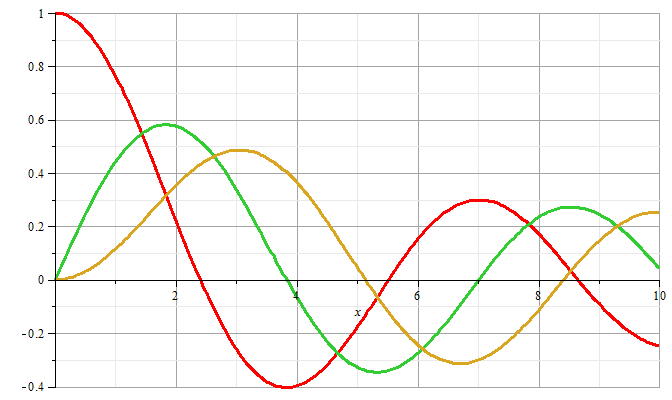 m=0
m=1
m=2
11/11/2013
PHY 711  Fall 2013 -- Lecture 29
16
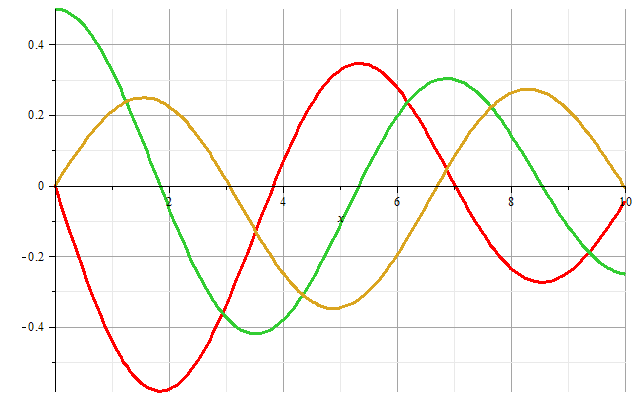 m=1
m=2
m=0
Zeros of derivatives:  m=0:  0.00000, 3.83171, 7.01559
                                   m=1:  1.84118, 5.33144, 8.53632
                                   m=2:  3.05424, 6.70613, 9.96947
11/11/2013
PHY 711  Fall 2013 -- Lecture 29
17
Boundary condition for z=0, z=L:
11/11/2013
PHY 711  Fall 2013 -- Lecture 29
18
Example
11/11/2013
PHY 711  Fall 2013 -- Lecture 29
19
Alternate boundary condition for z=0, z=L:
11/11/2013
PHY 711  Fall 2013 -- Lecture 29
20
Other solutions to wave equation:
11/11/2013
PHY 711  Fall 2013 -- Lecture 29
21
Wave equation with source:
11/11/2013
PHY 711  Fall 2013 -- Lecture 29
22
Wave equation with source -- continued:
11/11/2013
PHY 711  Fall 2013 -- Lecture 29
23
Derivation of Green’s function for wave equation
11/11/2013
PHY 711  Fall 2013 -- Lecture 29
24
Derivation of Green’s function for wave equation -- continued
11/11/2013
PHY 711  Fall 2013 -- Lecture 29
25
Derivation of Green’s function for wave equation -- continued
11/11/2013
PHY 711  Fall 2013 -- Lecture 29
26
Derivation of Green’s function for wave equation -- continued
11/11/2013
PHY 711  Fall 2013 -- Lecture 29
27
Derivation of Green’s function for wave equation – continued
    need to find A and B.
11/11/2013
PHY 711  Fall 2013 -- Lecture 29
28
Derivation of Green’s function for wave equation – continued
11/11/2013
PHY 711  Fall 2013 -- Lecture 29
29
Derivation of Green’s function for wave equation – continued
11/11/2013
PHY 711  Fall 2013 -- Lecture 29
30
For time harmonic forcing term we can use the corresponding Green’s function:
In fact, this Green’s function is appropriate for boundary conditions at infinity.    For surface boundary conditions where we know the boundary values or their gradients, the Green’s function must be modified.
11/11/2013
PHY 711  Fall 2013 -- Lecture 29
31
11/11/2013
PHY 711  Fall 2013 -- Lecture 29
32
11/11/2013
PHY 711  Fall 2013 -- Lecture 29
33
Wave equation with source:
z
y
x
11/11/2013
PHY 711  Fall 2013 -- Lecture 29
34
Treatment of boundary values for time-harmonic force:
11/11/2013
PHY 711  Fall 2013 -- Lecture 29
35
11/11/2013
PHY 711  Fall 2013 -- Lecture 29
36
11/11/2013
PHY 711  Fall 2013 -- Lecture 29
37
11/11/2013
PHY 711  Fall 2013 -- Lecture 29
38
11/11/2013
PHY 711  Fall 2013 -- Lecture 29
39
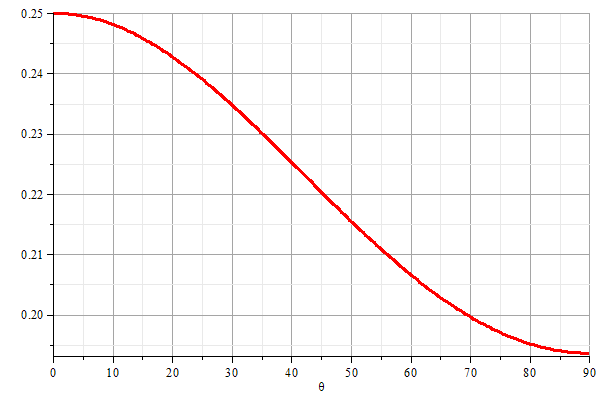 z
q
y
x
11/05/2014
PHY 711  Fall 2014 -- Lecture 30
40